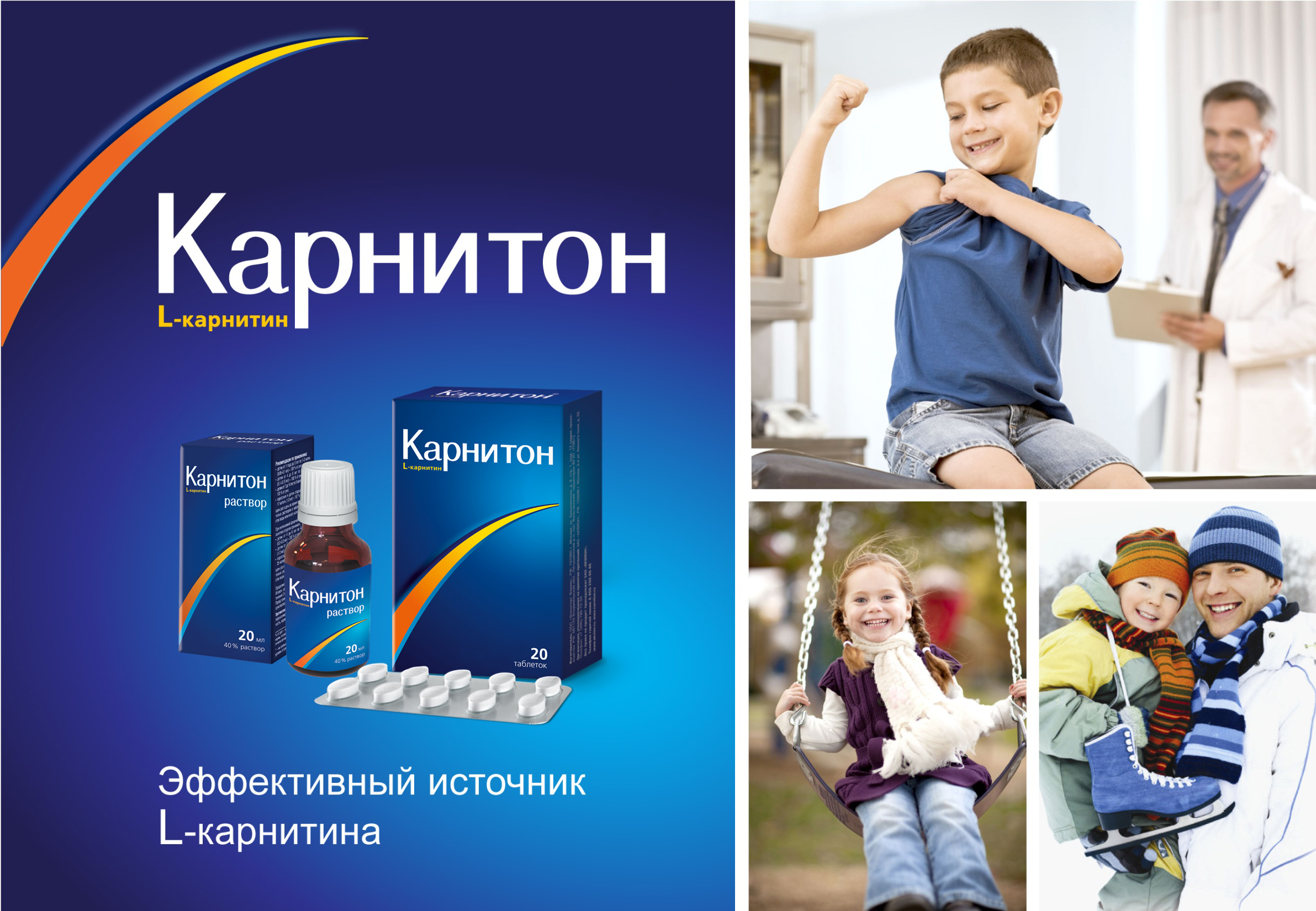 [Speaker Notes: Слайд 1. Название презентации и логотип компании]
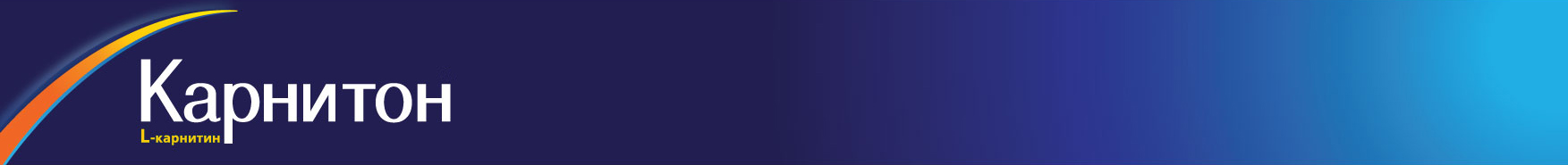 L-карнитин
L-карнитин  –  аминокислота, витаминоподобное  вещество.
Основная метаболическая функция L-карнитина – это транспорт длинноцепочечных жирных кислот через митохондриальную мембрану, благодаря чему L-карнитин обеспечивает организм энергией. 
L-карнитин обнаруживается во всех органах, особенно в больших количествах он содержится в мышцах, миокарде, печени, почках и мозге.
При нехватке L-карнитина нарушается энергообмен, в результате чего появляется мышечная слабость, развивается быстрая утомляемость, гипотония, сонливость, возникают нарушения функции сердца и печени.
2
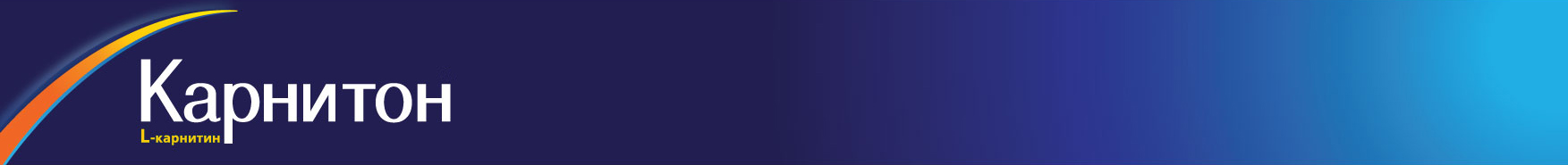 Источники L-карнитина
L-карнитин синтезируется в организме человека из предшественника – глутаминовой кислоты при участии витаминов С, В3, В6, В9, В12, железа, аминокислот лизина и метионина, ряда ферментов. 
Синтез L-карнитина в организме взрослого человека обеспечивает около 25 % суточной потребности в этом веществе.
У детей раннего возраста содержание L-карнитина в организме ниже необходимой нормы.
75 % суточной потребности L-карнитина должно поступать из пищи. Основные источники: мясо, рыба, птица, молоко, сыр, творог. Суточная доза, необходимая взрослому, содержится в 300–400 г сырой говядины (но при термической обработке значительная часть L-карнитина разрушается).
3
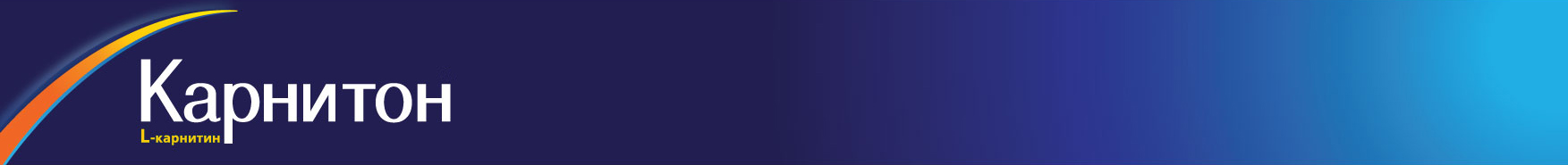 Рекомендуемые нормы потребления L-карнитина*
___________________________
* Нормы физиологических потребностей в энергии и пищевых веществах для различных групп населения Российской Федерации (МР 2.3.1.2432-08).
4
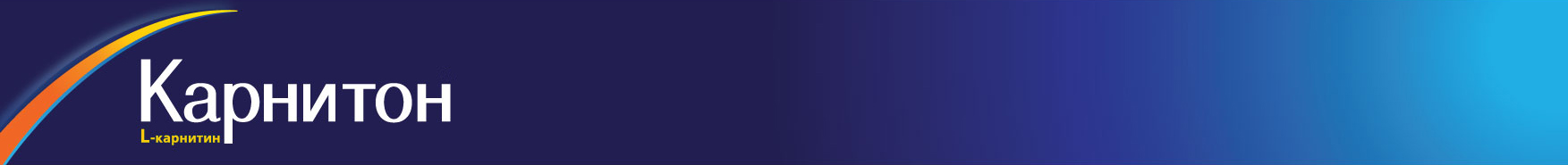 Применение L-карнитина в педиатрии
Заболевания, связанные с нарушениями клеточного энергообмена (астенический синдром, вегетососудистая дистония, метаболический синдром и т. д.).

Периоды восстановления после операций и болезней. 

Заболевания и состояния, сопровождающиеся снижением аппетита, уменьшением массы тела и истощением.

Повышенные эмоциональные и физические нагрузки.

Задержка темпов физического и умственного развития.

Хронические нарушения питания (вегетарианство, рацион с низким содержанием мясных и молочных продуктов).
5
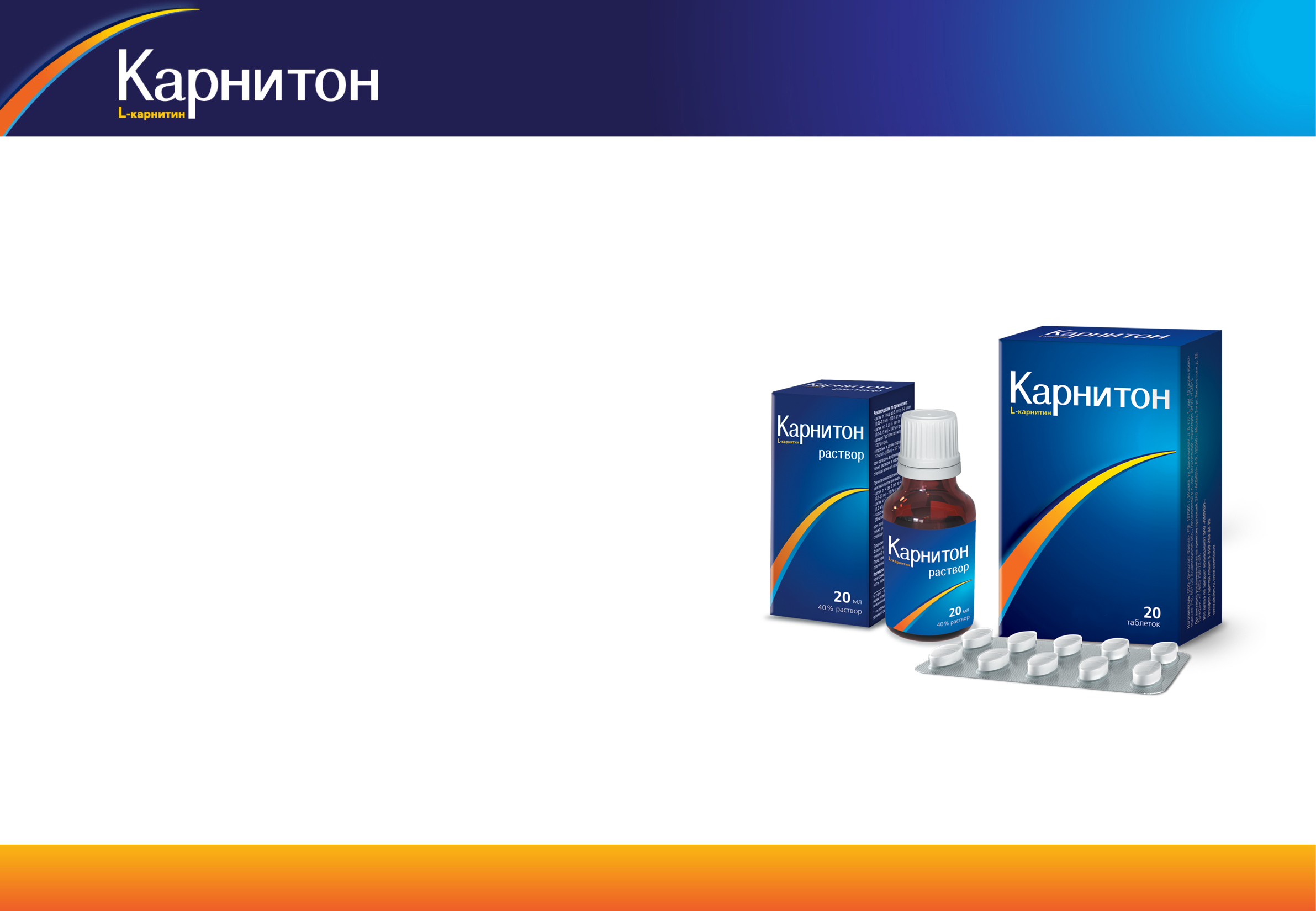 Карнитон – эффективный источник L-карнитина
Сокращает период реконвалесценции.
Устраняет признаки астении после перенесенных заболеваний.
Эффективность клинически доказана.
Карнитон в форме раствора разрешен к применению у детей от 1 года.
Удобен в применении: выпускается в форме концентрированного раствора и таблеток.
6
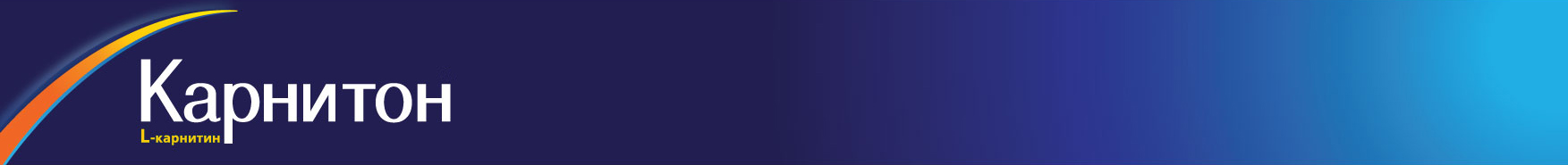 Клинические исследования
Открытое, сравнительное, плацебо-контролируемое клиническое исследование целесообразности  и безопасности применения Карнитона у детей после перенесенных острых респираторных заболеваний.
Применение L-карнитина в комплексном лечении вегетососудистой дистонии гипотензивного типа у детей и подростков.
Коррекция функциональных изменений сердечно-сосудистой системы препаратом L-карнитина у детей и подростков с сочетанной патологией. 
Оценка эффективности энерготропных препаратов Карнитон и Кудесан при сердечно-сосудистой патологии у детей и подростков. 
Эффективность Карнитона и Кудесана у подростков. Клинико-функциональное и психологическое исследование.
7
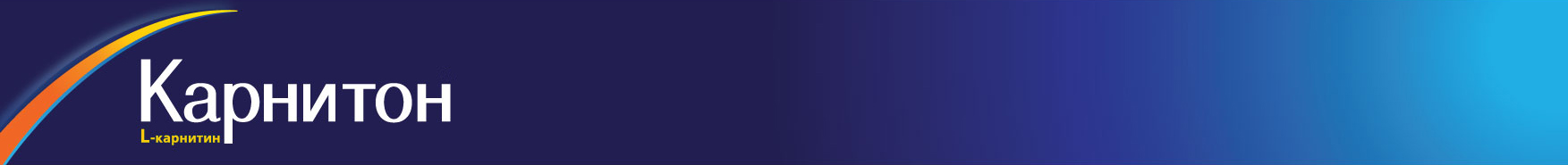 Открытое, сравнительное, плацебо-контролируемое клиническое исследование целесообразности и безопасности применения Карнитона у детей после перенесенных острых респираторных заболеваний*
База исследования
кафедра детских болезней ММА имени И.М. Сеченова, Москва, 2010 г. 

Руководитель
заведующая кафедрой, профессор Геппе Н.А.

Цель
оценить целесообразность и безопасность применения Карнитона у детей после перенесенных острых респираторных заболеваний.
______________________________________
* Геппе Н.А., Эрдес С.И., Петухова Е.В., Путято Т.Г., Мацукатова Б.О., Леоневская Н.М. Эффективность L-карнитина в реабилитации детей после перенесенных острых респираторных заболеваний // Вопросы практической педиатрии. – 2010. – Т. 5 . –  № 2.
8
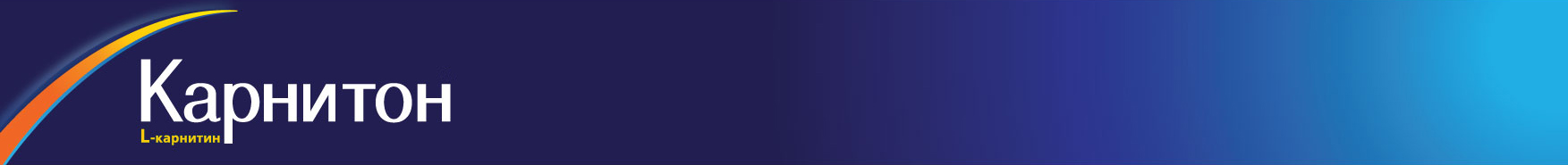 Дизайн исследования
Длительность приема – 4 недели.
9
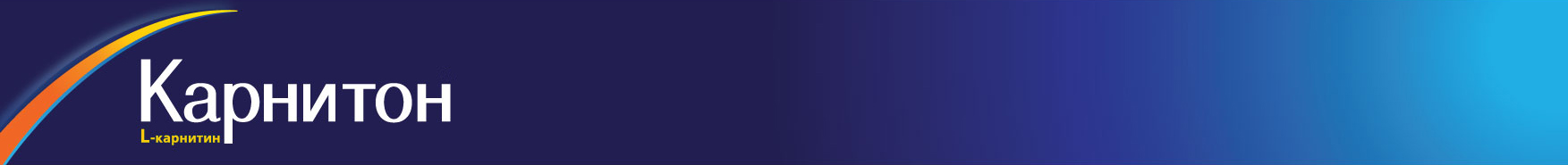 Критерии включения
Возраст от 7 до 10 лет.
Перенесенное в течение последних 1–2 месяцев ОРЗ.
Жалобы на: 
быструю утомляемость в школе и/или при физической нагрузке,
и/или головные боли,
и/или плаксивость, 
и/или агрессивность/вспыльчивость,
и/или плохой сон,
и/или снижение аппетита,
и/или частые респираторные заболевания,
и/или приступы сердцебиения,
и/или повышенную потливость.
10
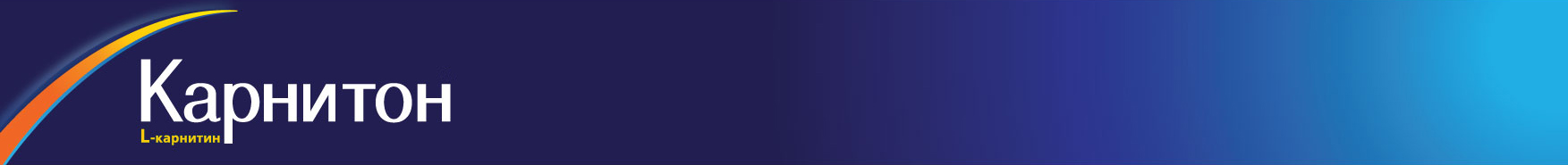 Результаты исследования
Динамика показателей вегетативного статуса у детей
  с астеническим синдромом после болезни (дермографизм,
потливость, метеочувствительность, лабильность гемодинамических показателей и т. д.)
Карнитон восстанавливает механизмы вегетативной регуляции.
11
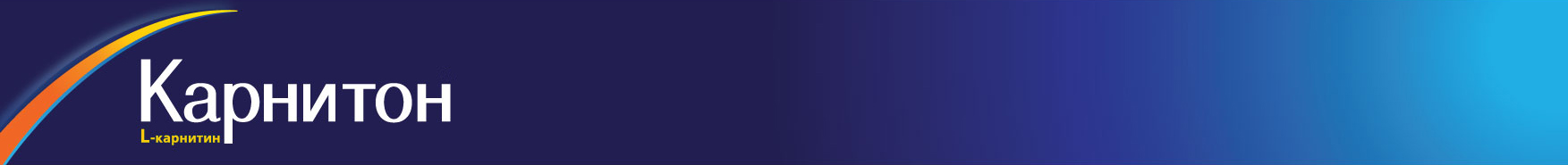 Результаты исследования
Время сохранения нормальных гемодинамических показателей (ЧСС, АД)
при нарастающей физической нагрузке при проведении стресс-теста
У детей, не принимавших Карнитон, наблюдалось уменьшение выносливости организма после перенесенного респираторного заболевания в случае отсутствия метаболической коррекции.
12
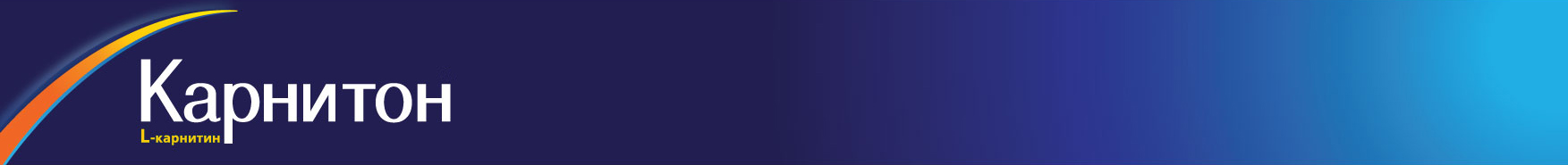 Результаты исследования
Увеличение толерантности к физической нагрузке у детей
с астеническим синдромом после болезни
У детей с астеническим синдромом после болезни наблюдалось улучшение переносимости физических нагрузок при приеме Карнитона.
13
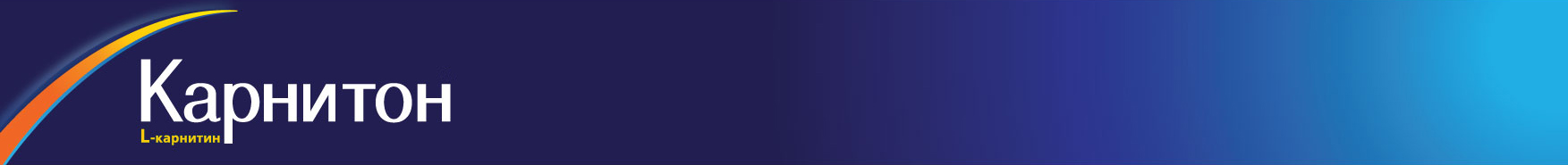 Результаты исследования
Применение Карнитона способствует:

сокращению сроков реабилитации после перенесенных острых респираторных заболеваний;
улучшению сна и аппетита;
повышению устойчивости к физическим нагрузкам;
восстановлению функциональных показателей сердечно-сосудистой и дыхательной систем.
В течение месяца приема Карнитона ни у одного из пациентов не было отмечено каких-либо нежелательных явлений.
14
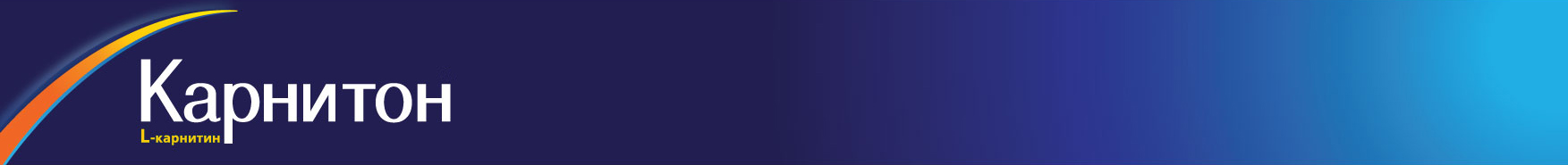 Применение L-карнитина в комплексном лечении вегетососудистой дистонии гипотензивного типа         у детей и подростков*
База исследования
кафедра педиатрии и детской кардиологии СПбМАПО, 
Санкт-Петербург, 2011 г.

Руководитель
профессор Орлова Н.В.

Группа исследования 
30 детей в возрасте 13–16 лет с артериальной гипотензией. Все дети получали Карнитон по 1 таблетке в сутки в течение 1 месяца.
______________________________________
* Орлова Н.В., Михайлова О.В., Захарова Т.В. Применение L-карнитина в комплексном лечении вегетососудистой дистонии гипотензивного типа у детей и подростков // Вопросы современной педиатрии. – 2011. – Т. 10. – № 2.
15
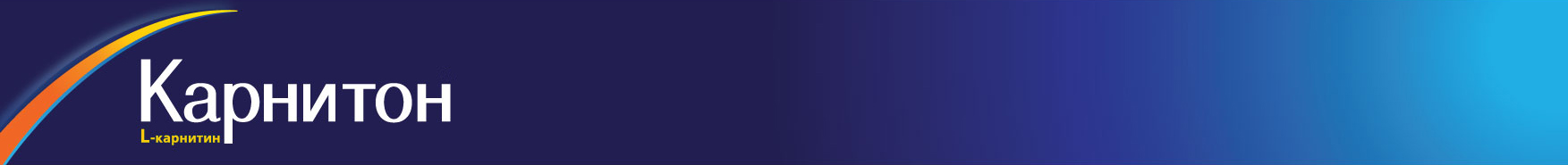 Результаты исследования
Применение Карнитона в составе комплексной терапии вегетососудистой дистонии гипотензивнго типа способствовало более эффективному воздействию на вегетативную реактивность и вегетативное обеспечение деятельности.
Таблица 1. Функциональное состояние вегетативной нервной системы  (ВНС)
16
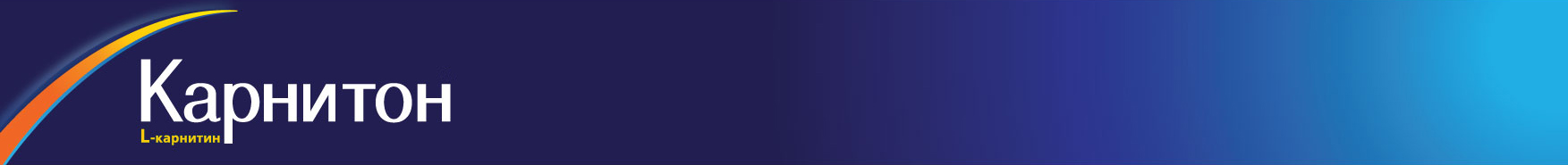 Результаты исследования
Таблица 2. Динамика клинических проявлений до и после применения Карнитона
Карнитон, корректируя процессы энергообеспечения клеток, значительно улучшает функциональное состояние вегетативной нервной системы и миокарда у детей, способствует повышению качества жизни пациентов с ВСД гипотензивного типа.
Карнитон улучшает энергообмен и помогает легче переносить повышенные нагрузки.
Не зарегистрировано ни одного случая негативной реакции на прием Карнитона или каких-либо побочных отрицательных эффектов.
17
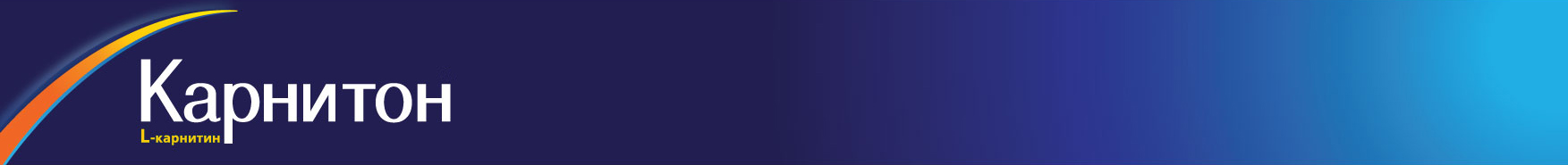 Коррекция функциональных измененийсердечно-сосудистой системы препаратом L-карнитина у детей и подростков с сочетанной патологией
База исследования
кафедра педиатрии МГМСУ, г. Москва.

Руководитель исследования
доцент кафедры Рычкова Т.И. 

Группа исследования
71 ребенок от 9 до 14 лет. 
Критерии отбора – наличие жалоб вегетативного характера, изменения на стандартной электрокардиограмме (ЭКГ), эхокардиографии (ЭхоКГ).
Всем детям назначался Карнитон в возрастной дозе.

Продолжительность курса терапии
4 недели.
______________________________________
* Рычкова Т.И., Остроухова И.П., Яцков С.А., Акулова Л.К., Васильева Т.М. Коррекция  функциональных изменений сердечно-сосудистой системы препаратом L-карнитина у детей и подростков с сочетанной патологией // Лечащий врач. – 2010. – № 8.
18
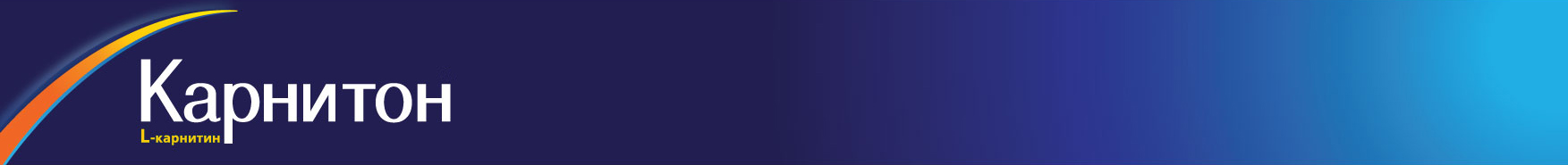 Результаты исследования
Динамика изменений стандартной ЭКГ до и после курса терапии препаратом Карнитон детей и подростков
Динамика жалоб до и после терапии 
препаратом Карнитон
Карнитон может быть рекомендован в качестве препарата выбора для профилактики и коррекции функциональных изменений сердечно-сосудистой системы, развившихся при сочетанной соматической патологии на фоне очагов хронической инфекции.
19
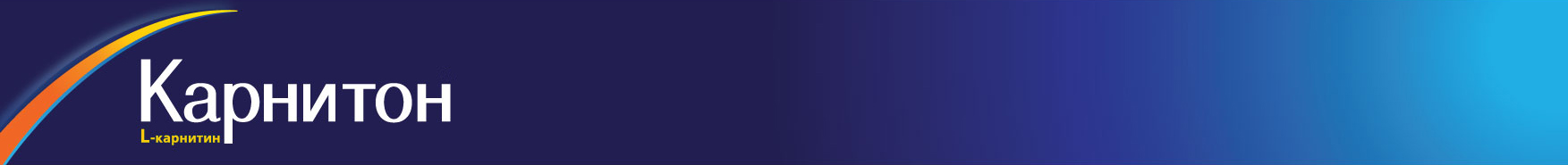 Оценка эффективности энерготропных препаратов Карнитон и Кудесан при сердечно-сосудистой патологии у детей и подростков
База исследования 
кафедра педиатрии РМАПО, г. Москва, 2008 г.

Руководители
заведующая кафедрой профессор Коровина Н.А., 
профессор Захарова И.Н.

Группа исследования 
72 ребенка от 8 до 16 лет; дети были разделены на 3 группы: 1-я группа получала Карнитон, 2-я – Кудесан, 3-я – Карнитон в сочетании с Кудесаном. Карнитон назначался в дозировках из расчета в среднем 25 мг/кг/сутки независимо от возраста. 

Продолжительность курса терапии 
4 недели.
______________________________________
* Творогова Т.Н., Захарова И.Н., Коровина Н.А. и др. Коррекция кардиальных изменений при вегетативной дистонии у детей и подростков: акцент на эффективность энерготропной терапии // Consilium Medicum. Педиатрия. – 2009. – № 3. – С. 109–114.
20
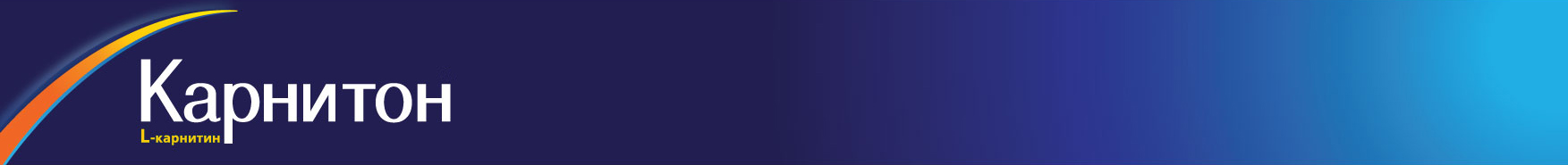 Результаты исследования
Динамика ST-T нарушений по данным стандартной ЭКГ
на фоне приема Карнитона детьми и подростками
21
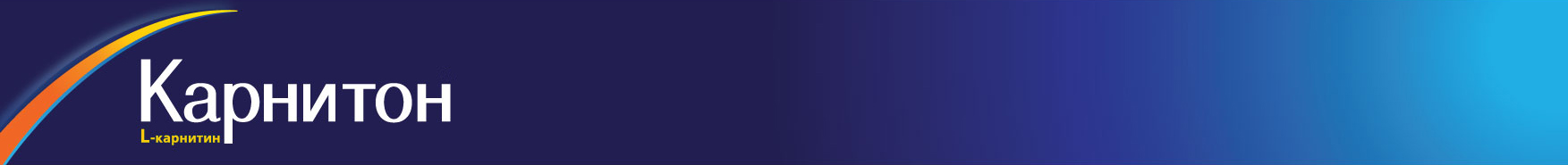 Результаты исследования
Влияние приема Карнитона на нарушения проводимости. Частота регистрации СА блокады II степени
При приеме Карнитона положительная динамика кардиальных изменений сочеталась с выраженным уменьшением клинических проявлений вегетативной дистонии: нормализовался сон; наблюдались адекватность реакций и устойчивость к интеллектуальным нагрузкам; отсутствовали выраженная утомляемость, жалобы на головную боль, кардиалгии, сердцебиения.
22
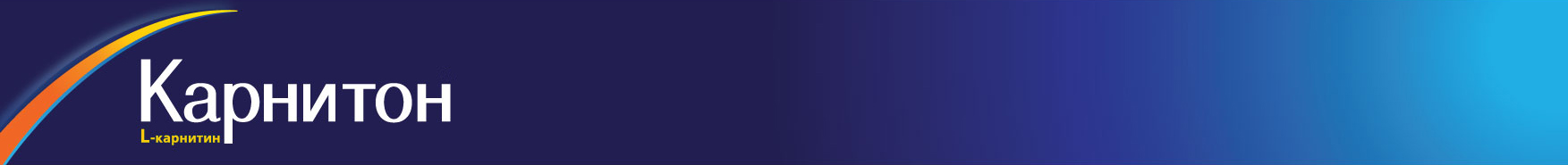 Результаты исследования
В группе, принимавшей Карнитон, показатели ЭКГ улучшились у 33,3 % детей.

Прием Карнитона сопровождался нормализацией или значительным улучшением процессов реполяризации, возбудимости и проводимости, уменьшением продолжительности асистолии в ночные часы и количества эпизодов миграции водителя сердечного ритма.

Отмечена положительная динамика ЭКГ-изменений после физической нагрузки во всех трех группах, особенно при комбинированной терапии. Отмечены выраженные нормализация сна и устойчивость к интеллектуальным нагрузкам. Прекратились жалобы на головную боль, кардиалгию, учащенное сердцебиение.
Детям и подросткам с вегетативной дистонией целесообразно назначать Карнитон либо Карнитон в комбинации с Кудесаном.
23
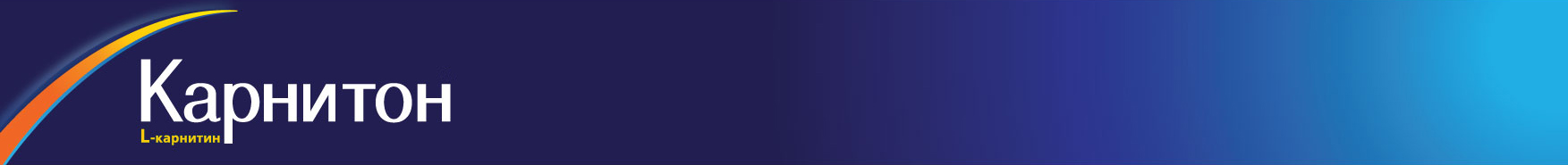 Эффективность Карнитона и Кудесана у подростков. Клинико-функциональное и психологическое исследование
База исследования
кафедра детских болезней № 3 РГМУ, г. Москва, 2008 г. 
	
Руководитель
профессор Ключников С.О.

Цель
исследование эффективности препаратов Карнитон и Кудесан у подростков для повышения адаптационно-компенсаторных возможностей организма.

Участники исследования 
48 подростков, посещающих старшие классы школы, в период подготовки к  экзаменам.

Группы исследования принимали:
1-я – Карнитон,
2-я – Карнитон в сочетании с Кудесаном,
3-я – плацебо.

Продолжительность курса терапии
4 недели.
24
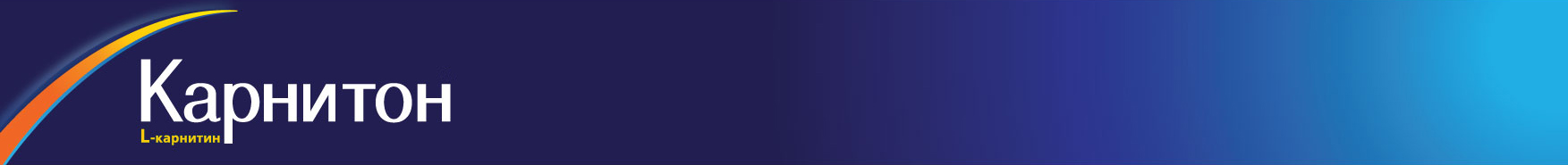 Результаты исследования.Снижение уровня реактивной и личностной тревожности
Динамика балльной оценки при психологическом тестировании по шкалам Спилбергера-Ханина
На фоне приема Карнитона анализ показал более выраженное снижение уровня реактивной тревожности по сравнению с личностной тревожностью  (–24 и –3 балла соответственно).
На фоне комплексного приема Карнитона и Кудесана отмечается более выраженное по сравнению с остальными группами снижение личностной тревожности (–29, –3 и –4 балла соответственно).
РТ – реактивная (ситуативная) тревожность, 
ЛТ – личностная тревожность.
1 – группа Карнитона, 2 – группа Карнитона и Кудесана, 3 – группа плацебо.
25
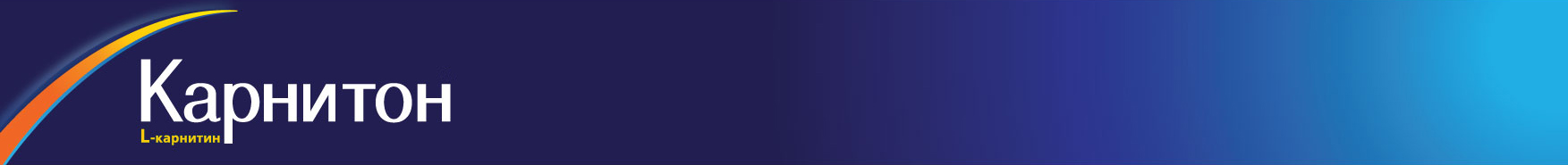 Результаты исследования. Улучшение энергообмена
Динамика снижения активности фермента лактатдегидрогеназы в лимфоцитах 
периферической крови
Положительная динамика в процессах клеточного энергообмена под влиянием Карнитона подтверждалась двукратным снижением активности анаэробного компонента – фермента лактатдегидрогеназы (по сравнению с контрольными показателями): после приема плацебо ее активность снизилась на 2,3 %, а после приема Карнитона – на 4,7 %.
26
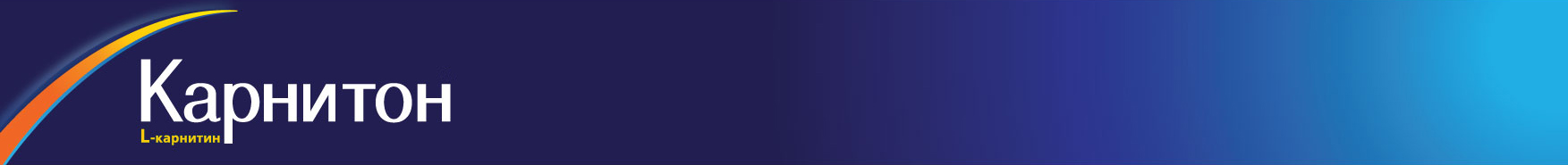 Результаты исследования. Эмоциональная стабилизация
Относительное увеличение числа подростков, имеющих нормальные параметры вегетативного баланса и механизмов вегетативной регуляции
Все обследованные отметили хорошую переносимость препаратов, повышенную работоспособность и нормализацию сна, в ряде случаев  – эмоциональную стабилизацию.

У детей в обеих группах нормализовались показатели симпатической и парасимпатической нервной системы, но в группе, принимавшей Карнитон, таких детей было в 3 раза больше, чем в группе, принимавшей плацебо.

Анализ тестов по шкалам ситуативной и личностной тревожности Спилбергера-Ханина  показал выраженное снижение уровня реактивной тревожности на фоне приема Карнитона.
После применения Карнитона у подростков повысилась устойчивость к психоэмоциональным нагрузкам.
27
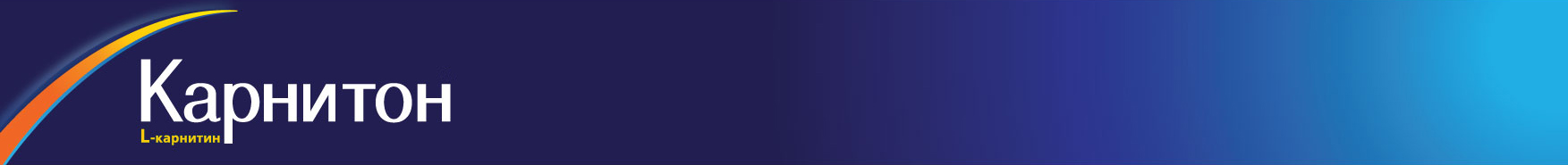 Экспертная оценка препарата Карнитон
Экспертное учреждение
Всероссийский научно-исследовательский институт физической культуры и спорта (ВНИИФК).

Заключение
Карнитон может быть рекомендован: 
для использования в сборных командах России в качестве средства для повышения работоспособности спортсменов и профилактики синдрома перенапряжения как в тренировочных, так и в соревновательных условиях;
повышения работоспособности при выполнении работ в экстремальных условиях;
повышения качества занятий оздоровительной физической культурой и фитнесом.
Карнитон не содержит компонентов, обладающих допинговой активностью, и может применяться в спортивной практике без каких-либо ограничений.
28
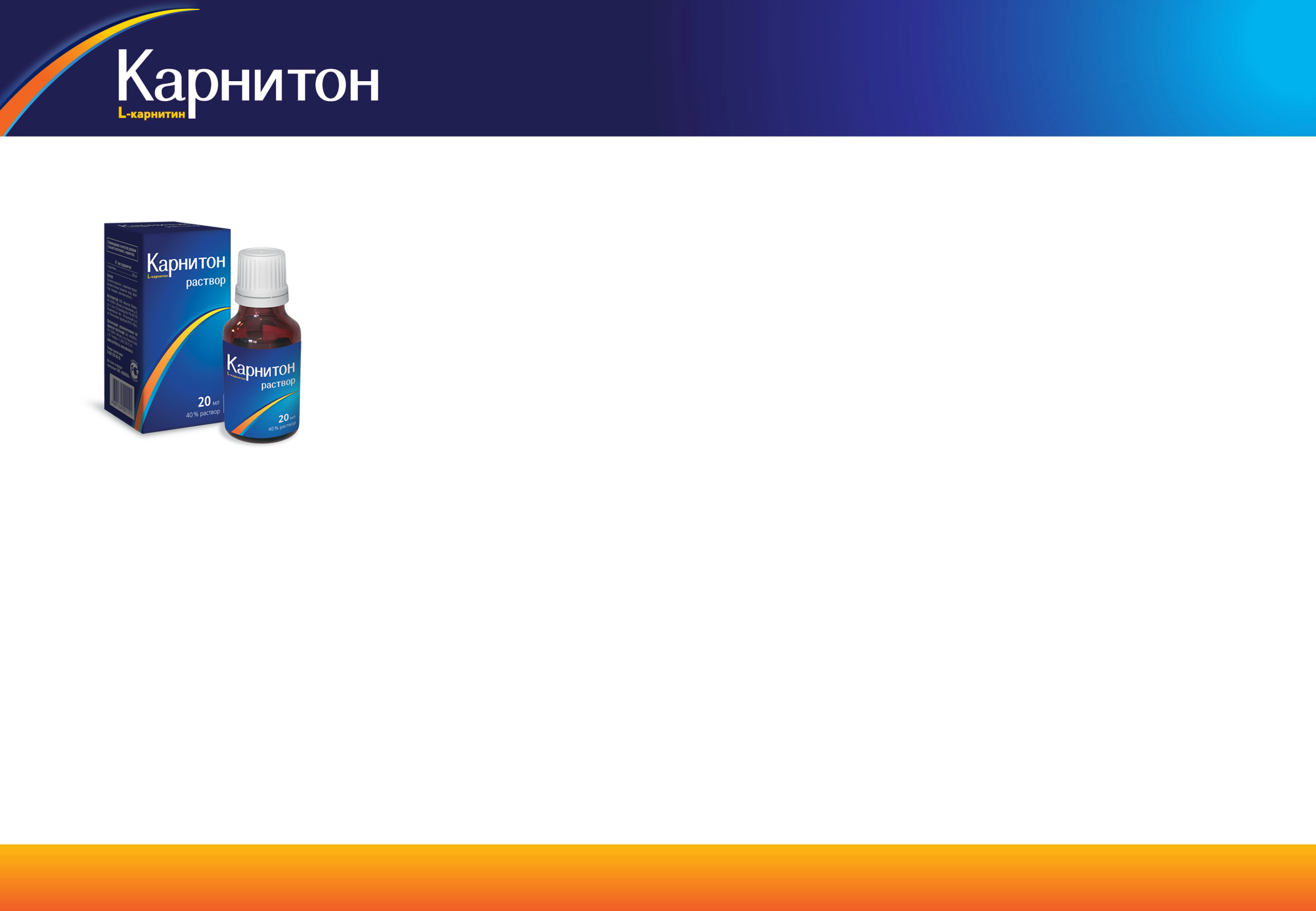 Дозировки
Карнитон                 раствор
Содержание в 1 мл: 500 мг L-карнитина (в форме L-карнитина тартрата).

Форма выпуска: 20 мл во флаконе с крышкой-капельницей.

Порядок применения и дозировки: принимать один раз в день во время еды. Перед применением растворить в небольшом количестве воды или ином напитке.
Карнитон в форме раствора разрешен к применению у детей от 1 года.
29
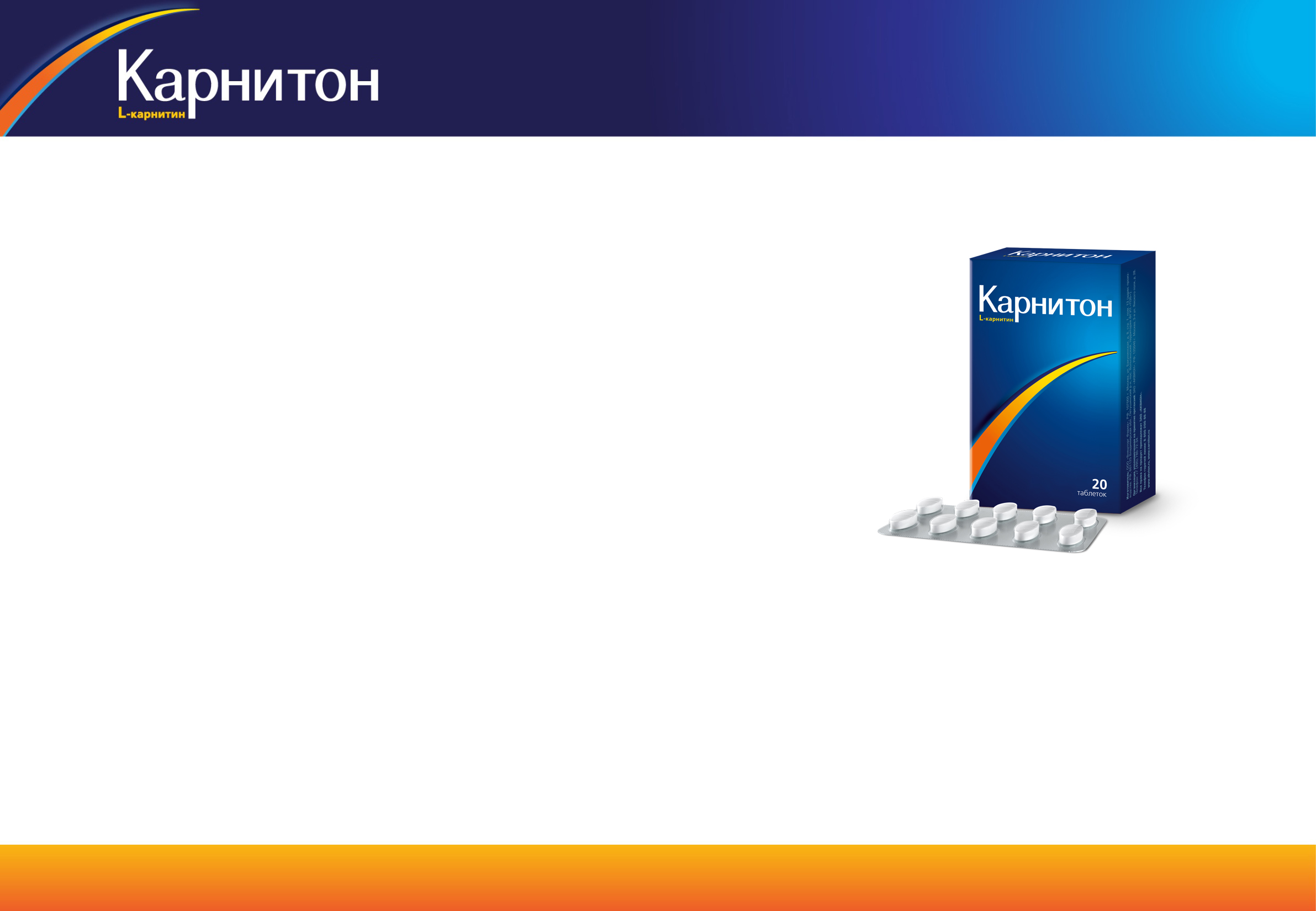 Карнитон                 таблетки
Дозировки
Содержание в 1 таблетке: 500 мг L-карнитина (в форме L-карнитина тартрата).

Форма выпуска: 20 таблеток. 

Порядок применения и дозировки: принимать один раз в день во время еды.
30
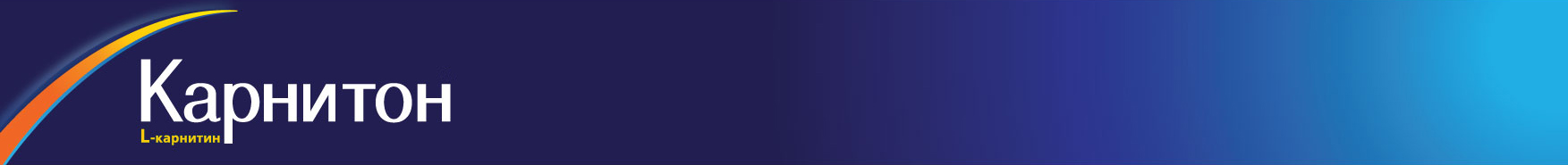 Когда необходим прием Карнитона?
В период реабилитации после болезней (ОРВИ, гриппа и др.).

При астеническом синдроме.

В период высоких эмоциональных и умственных нагрузок.

При повышенных физических нагрузках и занятиях спортом.

В комплексной терапии у детей, страдающих вегетососудистой дистонией.
31
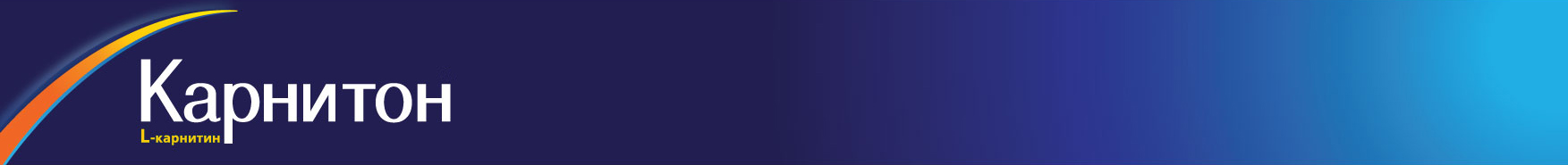 Спасибо за внимание!
32